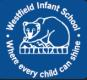 The Rule of Law 
“Keep us safe”

Democracy
“It is fair”

Individual Liberty
“Be yourself”

Tolerance
“Respect all”

Mutual respect 
“We listen to all”
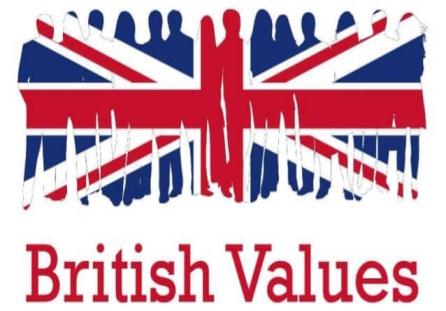 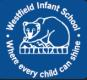 The Rule of Law “Keep us safe”
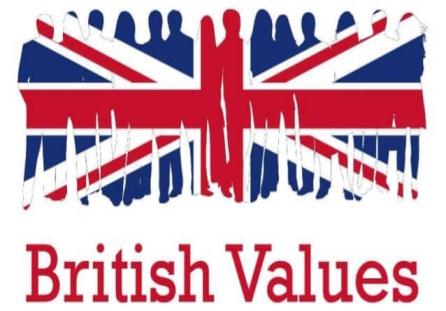 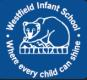 Democracy“It is fair”
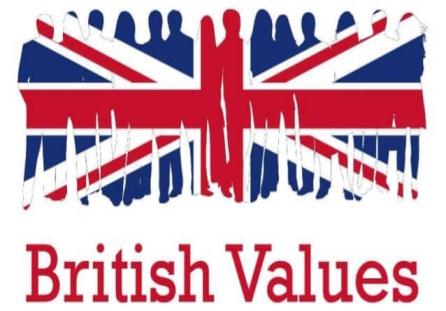 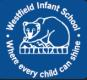 Individual Liberty“Be yourself”
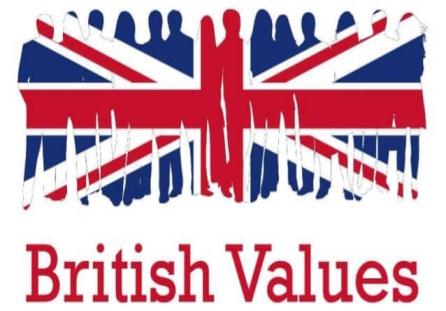 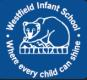 Tolerance“Respect all”
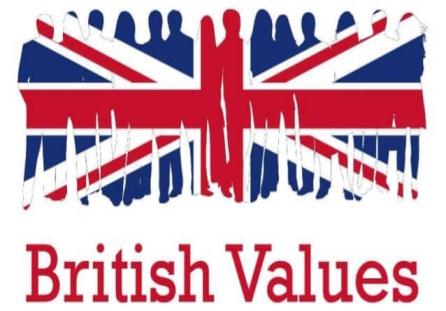 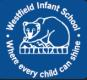 Mutual respect “We listen to all”
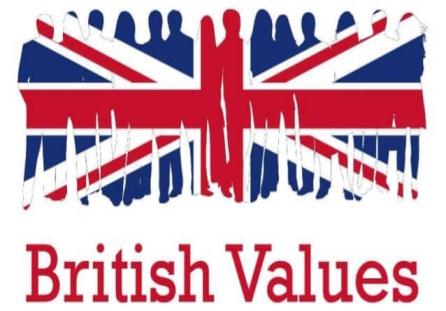